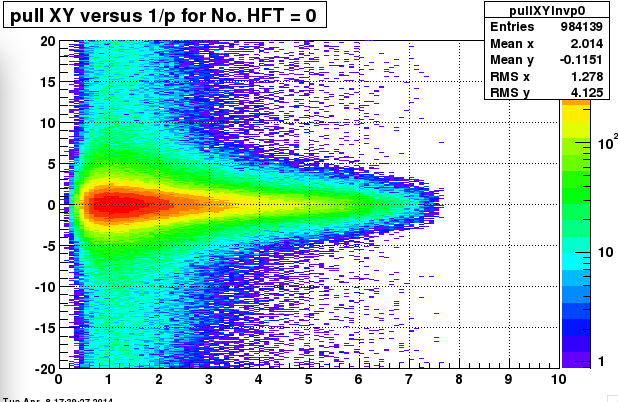 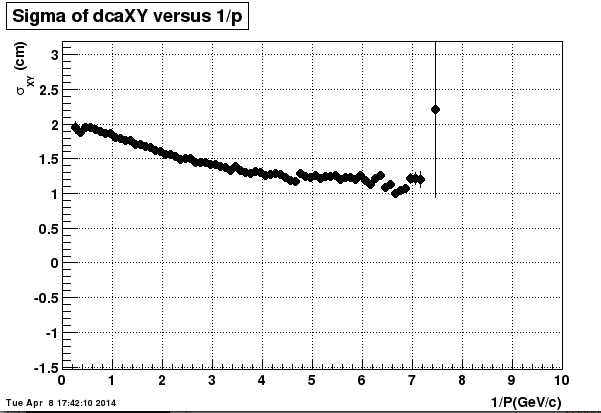 Pulls=dca/error
TPC only
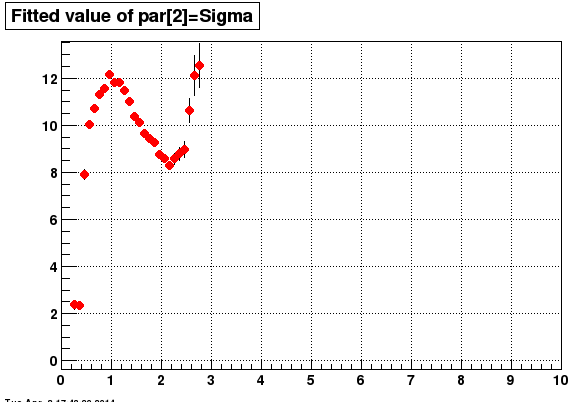 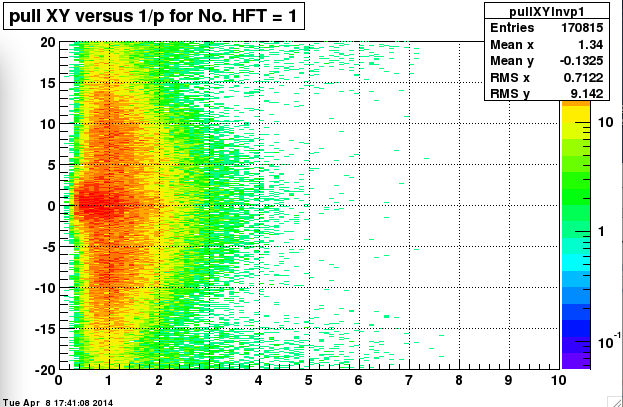 TPC+IST only
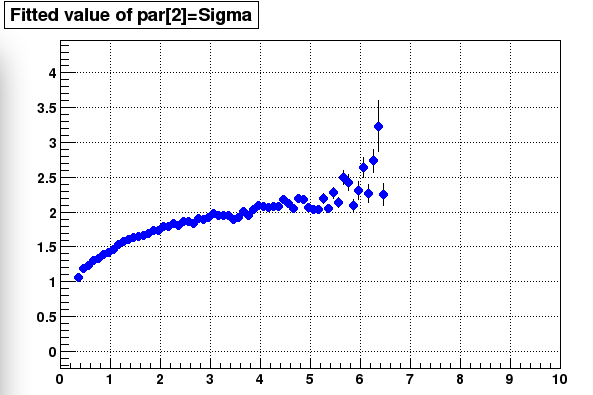 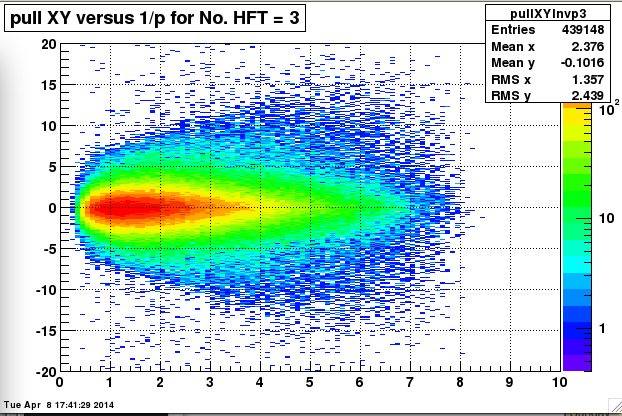 TPC+IST+PXL[2] only
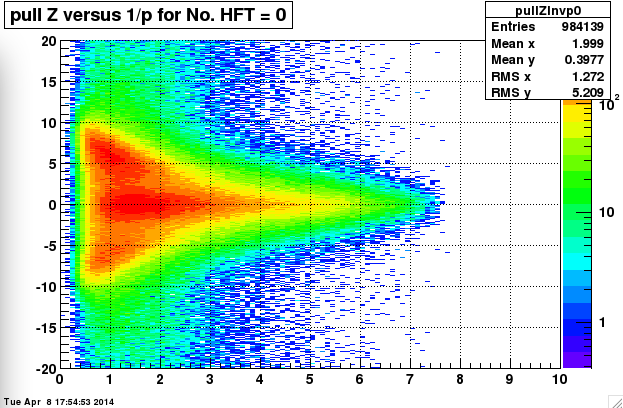 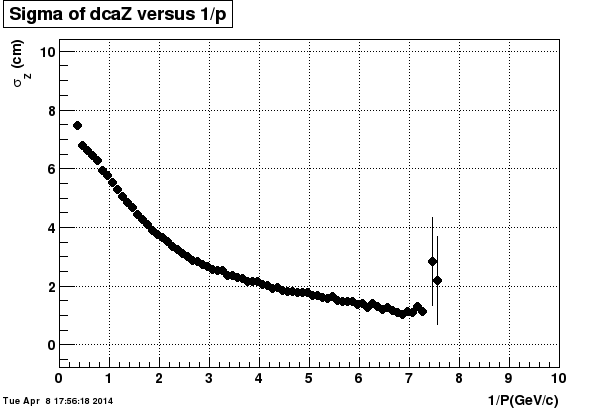 Pulls=dca/error
TPC only
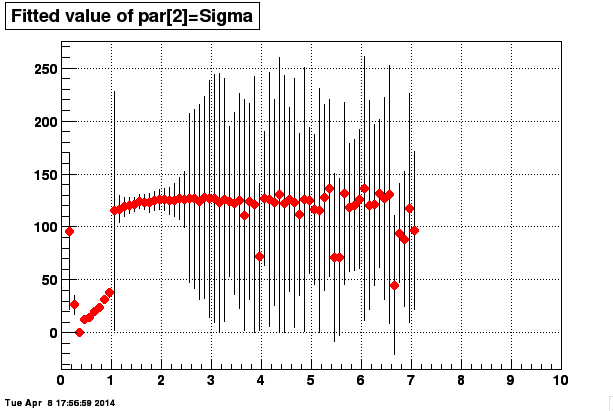 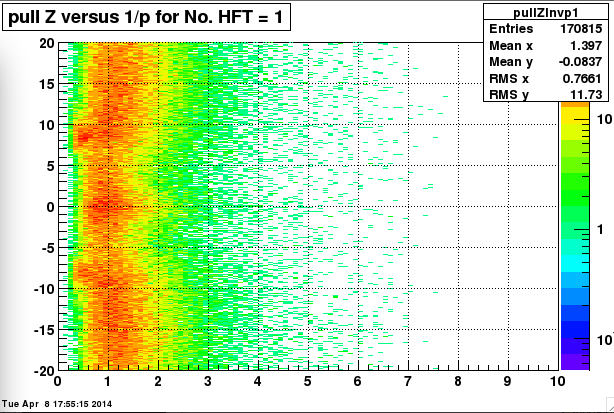 TPC+IST only
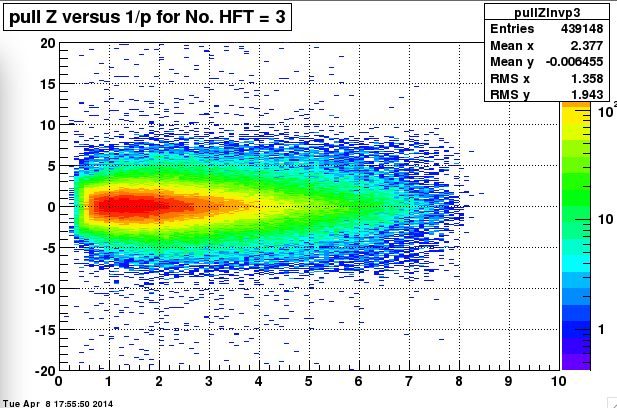 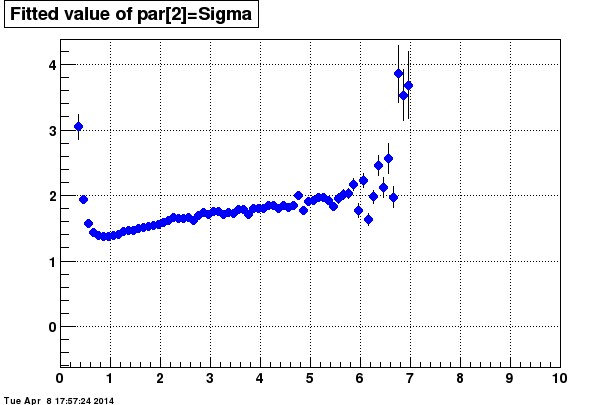 TPC+IST+PXL[2] only